Neural Network
Ying shen
Sse, tongji university
Sep. 2016
Neural Network
The study of artificial neural networks was inspired by attempts to simulate biological neural systems.
The human brain consists primarily of nerve cells called neurons.
They are linked together with other neurons via strands of fiber called axons.
Axons are used to transmit nerve impulses from one neuron to another whenever the neurons are stimulated.
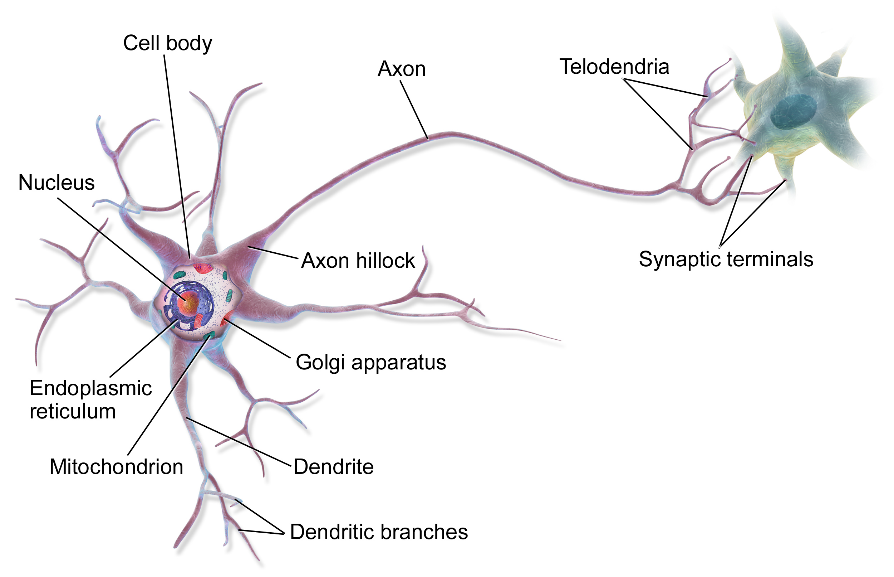 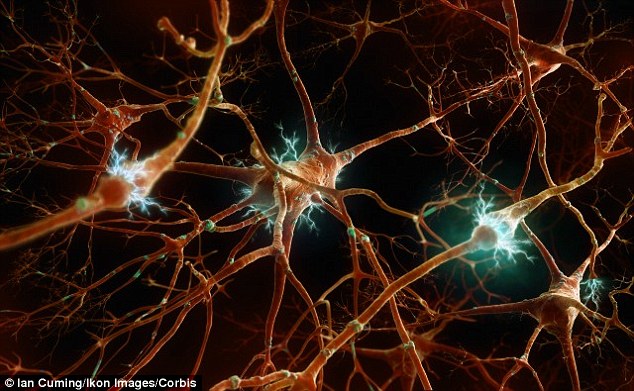 11/4/2016
Pttern recognition
page 2
Neural Network
A neuron is connected to the axons of other neurons via dendrites, which are extensions from the cell body of the neuron.
The contact point between a dendrite and an axon is called a synapse.
The human brain learns by changing the strength of the synaptic connection between neurons upon repeated stimulation by the same impulse.
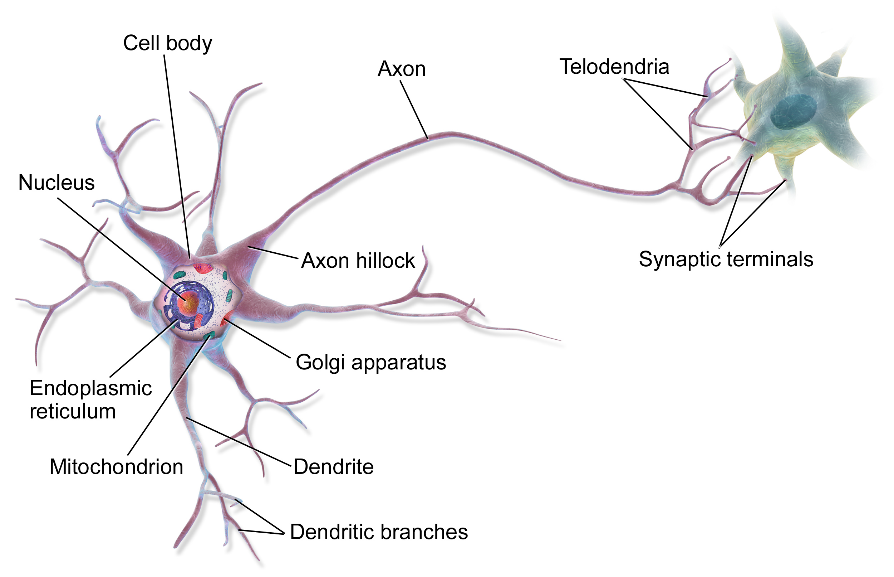 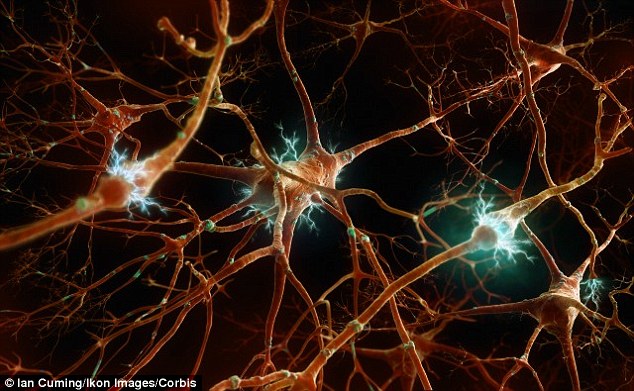 11/4/2016
Pttern recognition
page 3
Neural Network
A neural network consists of a large number of simple, interacting nodes (artificial neurons).
Knowledge is represented by the strength of connections between these nodes.
Knowledge is acquired by adjusting the connections through a process of learning.
All the neurons process their inputs simultaneously and independently.
These systems tend to degrade gracefully due to this distributed representation.
11/4/2016
Pttern recognition
page 4
Artificial neuron
The unit of computation in neural networks is the artificial neuron.
An artificial neuron consists of
Input signals
A set of real-valued weights
An activation level
A threshold function
11/4/2016
Pttern recognition
page 5
Artificial neuron
11/4/2016
Pttern recognition
page 6
Artificial neuron
11/4/2016
Pttern recognition
page 7
Artificial neuron
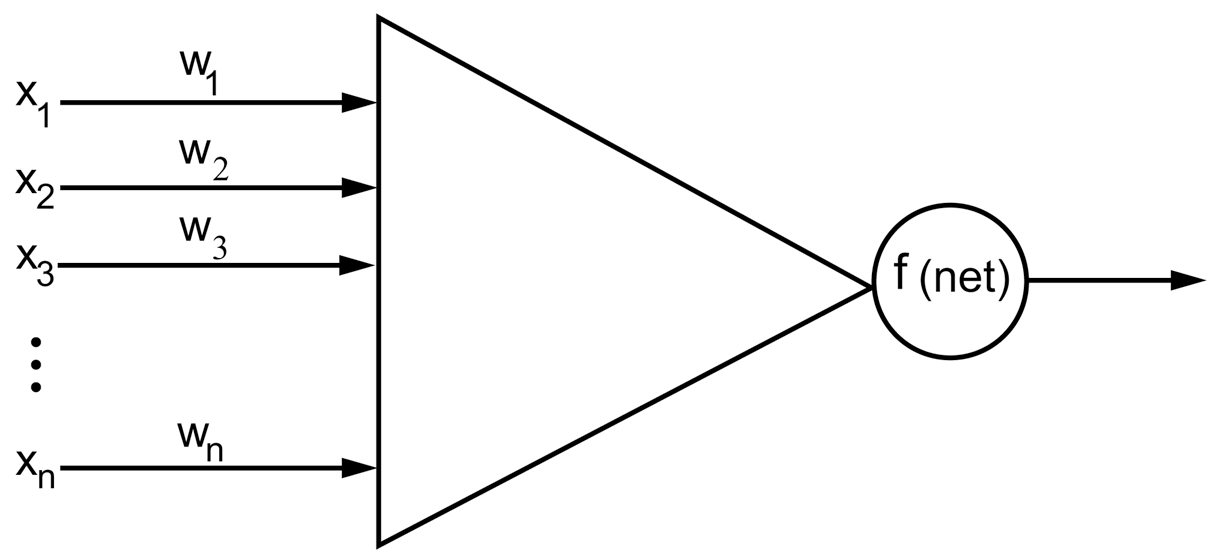 11/4/2016
Pttern recognition
page 8
Example
An artificial neuron can be used to compute the logic AND function.
The neuron has three inputs
x and y are the original inputs.
The third is the bias input which has a constant value of +1.
The input data and bias have weights of +1, +1, and –2 respectively.
11/4/2016
Pttern recognition
page 9
Example
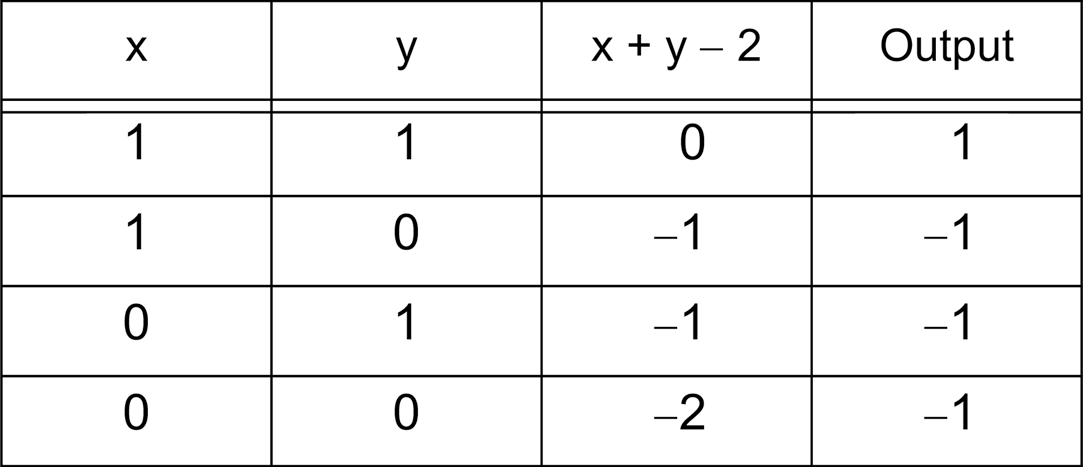 11/4/2016
Pttern recognition
page 10
Example
The neuron computes the values of x+y-2.
If this value is less than 0, it returns –1, otherwise a 1.
The logical OR function can be similarly computed by changing the bias weight to -1
11/4/2016
Pttern recognition
page 11
Example
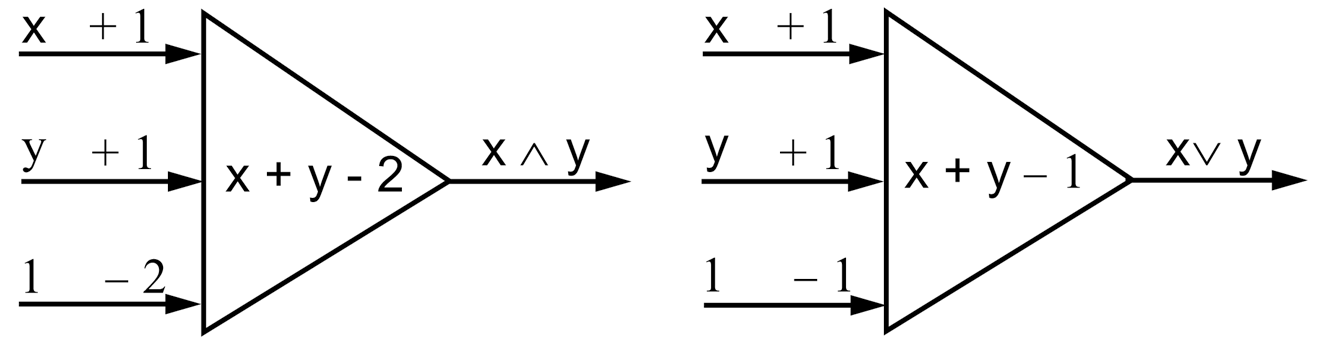 11/4/2016
Pttern recognition
page 12
Perceptron
11/4/2016
Pttern recognition
page 13
Perceptron
The action of the rule can be summarized as follows:
If the desired output and actual output values are equal, do nothing.
If the neuron output is –1 and should be 1
Increment the i-th weight by 2cxi.
If the neuron output is 1 and should be –1
Decrement the i-th weight by 2cxi.
11/4/2016
Pttern recognition
page 14
Perceptron
The weights should not be changed too drastically because they are adjusted only for the current training example.
Otherwise, the adjustments made in earlier iterations will be undone.
11/4/2016
Pttern recognition
page 15
Perceptron
The step size c is a parameter whose value is between 0 and 1.
It can be used to control the amount of adjustments made in each iteration.
If c is close to 0, then the new weight is mostly influenced by the value of the old weight.
If c is close to 1, then the new weight is sensitive to the amount of adjustment performed in the current iteration.
11/4/2016
Pttern recognition
page 16
Perceptron
In some cases, an adaptive c value can be used
Initially, c is moderately large during the first few iterations.
It then gradually decreases in subsequent iterations.
11/4/2016
Pttern recognition
page 17
Example
A set of patterns are to be classified in a 2-D space.
The first two columns of the table list the 2-D coordinates of the patterns.
The third column represents the classification, +1 or – 1.
The patterns are linearly separable, i.e., they can be completely separated by a hyperplane.
11/4/2016
Pttern recognition
page 18
Example
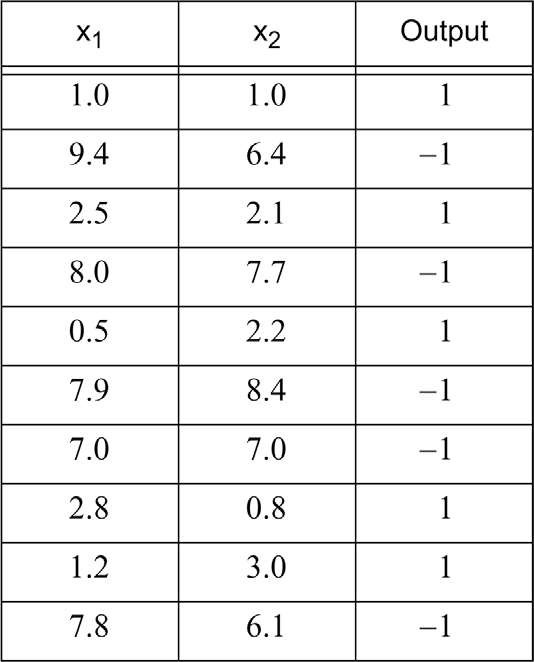 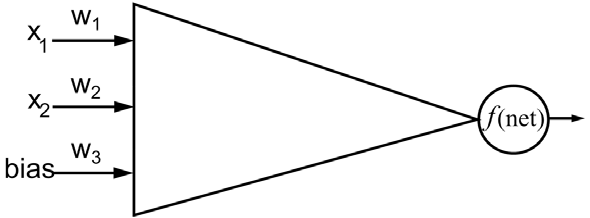 11/4/2016
Pttern recognition
page 19
Example
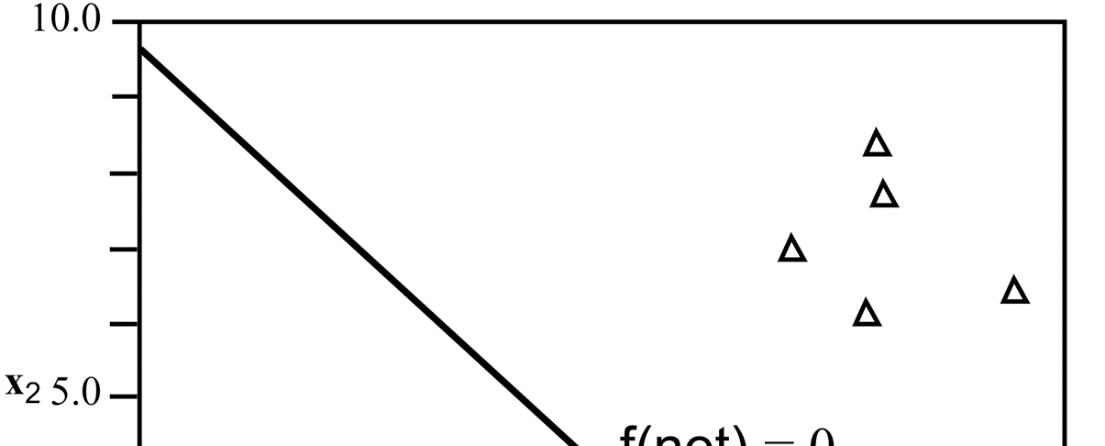 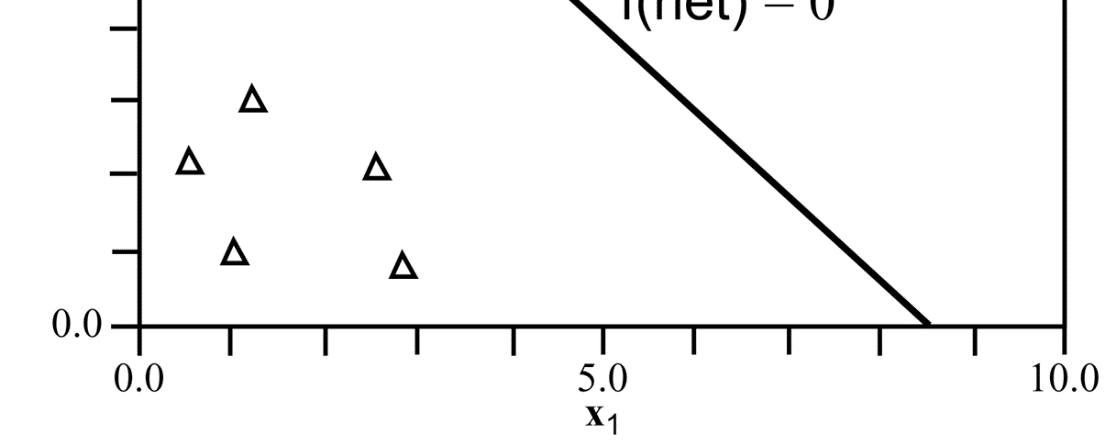 11/4/2016
Pttern recognition
page 20
Exclusive-OR
Perceptron cannot solve those problems where the patterns are not linearly separable
An example of this is the exclusive-OR problem.
Multilayer networks are required for solving such kinds of problems.
11/4/2016
Pttern recognition
page 21
Exclusive-OR
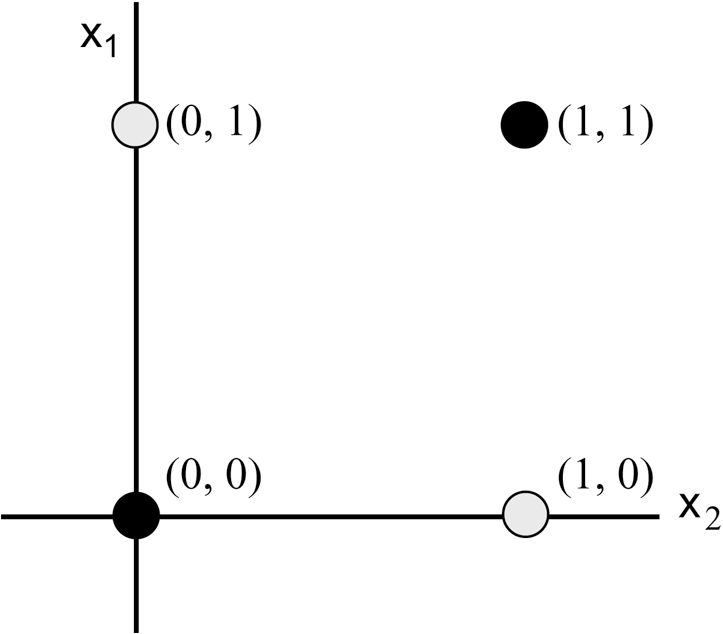 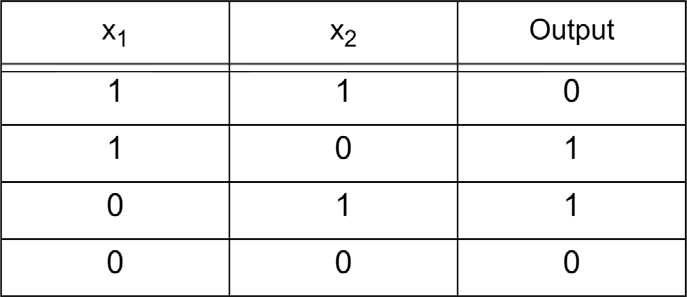 11/4/2016
Pttern recognition
page 22
Backpropagation learning
The backpropagation learning algorithm is specifically designed for neural networks with multiple layers.
The additional layers in between the input and output nodes are called hidden layers.
The nodes embedded in these layers are called hidden nodes.
We focus on feedforward neural networks, in which the nodes in one layer are connected only to the nodes in the next layer.
11/4/2016
Pttern recognition
page 23
Backpropagation learning
There are two phases in each iteration of the training algorithm
The forward phase
The backward phase
11/4/2016
Pttern recognition
page 24
Backpropagation learning
During the forward phase, the weights obtained from the previous iteration are used to compute the output value of each neuron.
Outputs of the neurons at level l are computed prior to computing the outputs at level l+1.
11/4/2016
Pttern recognition
page 25
Backpropagation learning
During the backward phase, the weight update equation is applied in the reverse direction.
In other words, the weights at level l+1 are updated before the weights at level l are updated.
The learning algorithm allows us to use the errors for neurons at layer l+1 to estimate the errors for neurons at layer l.
11/4/2016
Pttern recognition
page 26
Backpropagation learning
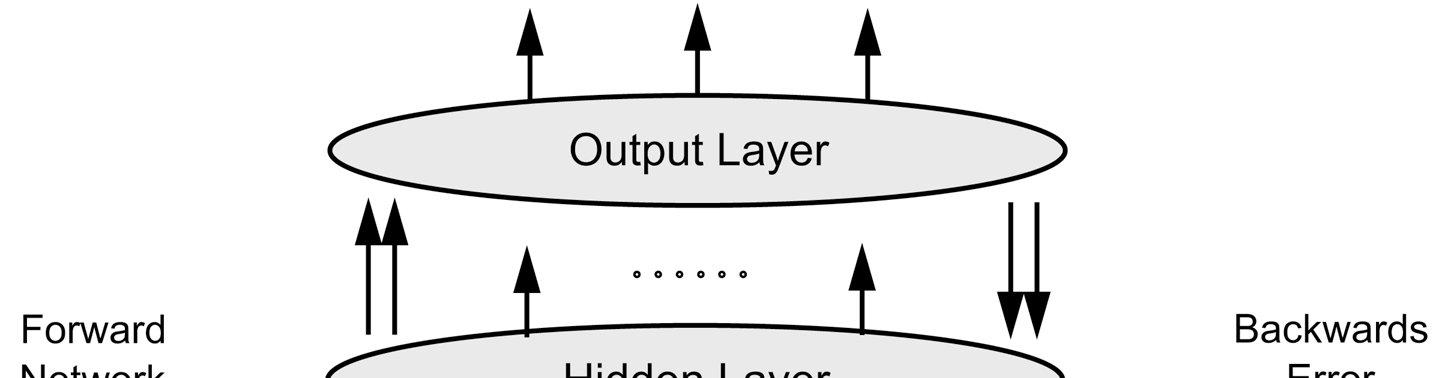 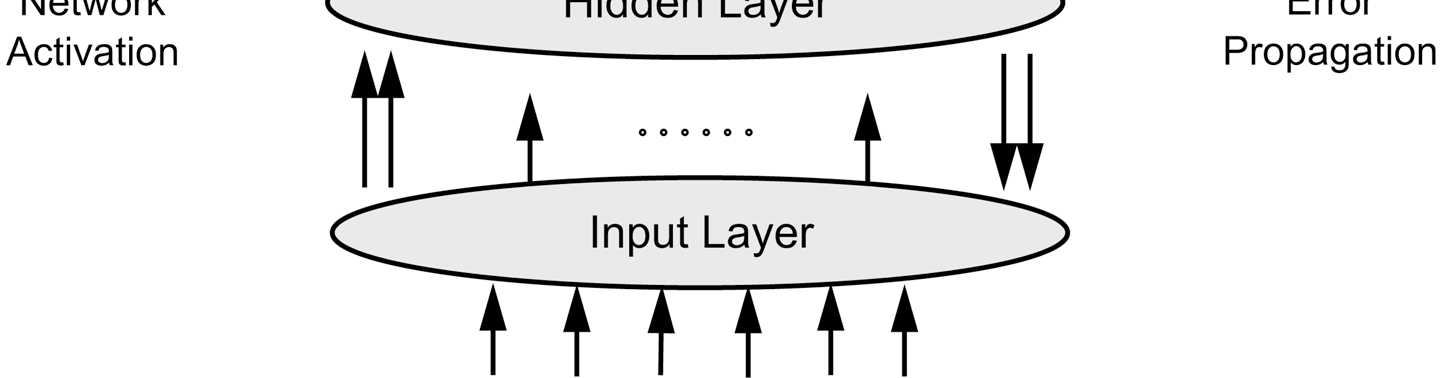 11/4/2016
Pttern recognition
page 27
Backpropagation learning
The nodes in the network may use types of activation functions other than the threshold function.
f(x)
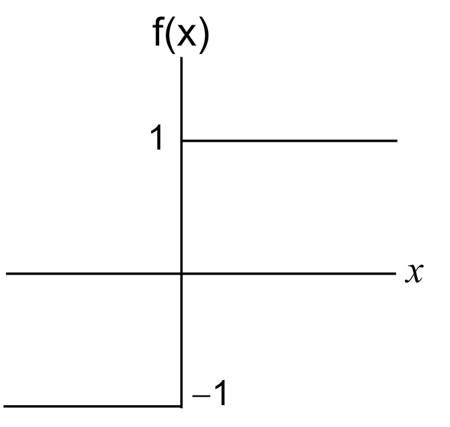 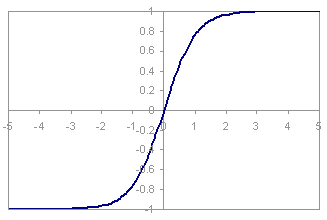 11/4/2016
Pttern recognition
page 28
Backpropagation learning
11/4/2016
Pttern recognition
page 29
Backpropagation learning
Backpropagation learning is based on the idea of an error surface.
The surface represents cumulative error over a data set as a function of network weights.
Each possible network weight configuration is represented by a point on the surface.
11/4/2016
Pttern recognition
page 30
Backpropagation learning
The goal of the learning algorithm is to determine a set of weights that minimize the error.
The learning algorithm should be designed to find the direction on the surface which most rapidly reduces the error.
This can be achieved by moving in the opposite direction of the gradient vector at each surface point.
This approach is called gradient descent learning.
11/4/2016
Pttern recognition
page 31
Backpropagation learning
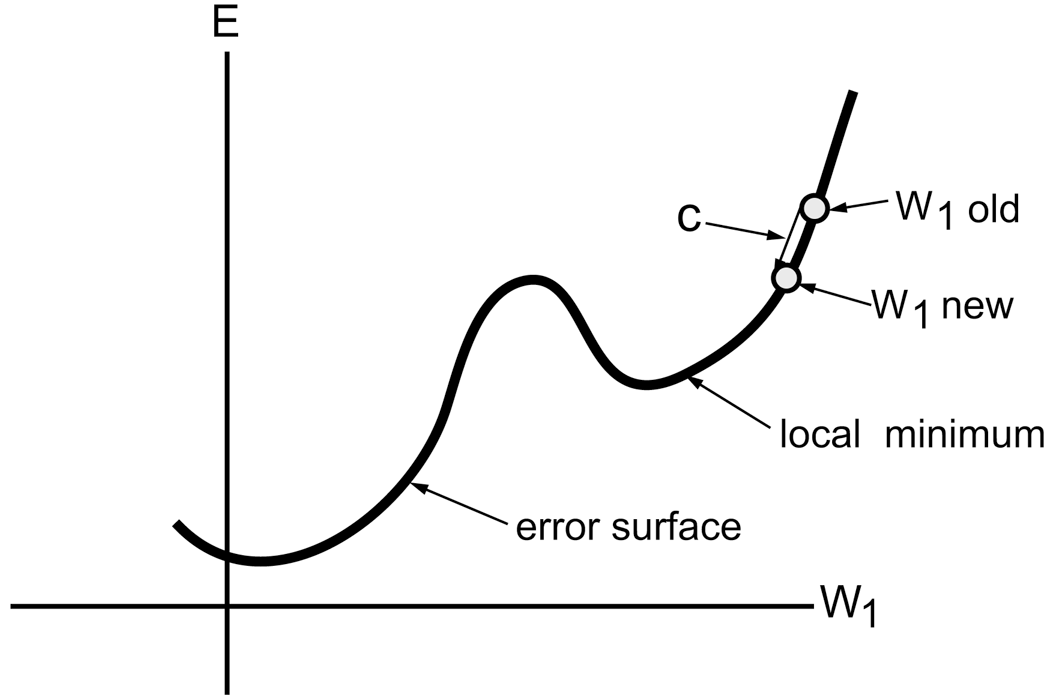 11/4/2016
Pttern recognition
page 32
Backpropagation learning
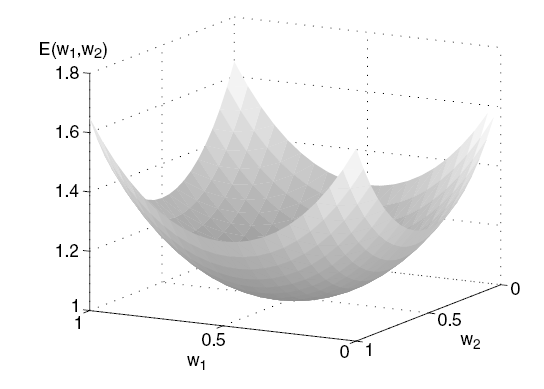 11/4/2016
Pttern recognition
page 33
Backpropagation learning
11/4/2016
Pttern recognition
page 34
Backpropagation learning
11/4/2016
Pttern recognition
page 35
Backpropagation learning
We denote the output of the j-th hidden node as hj .
Two different equations are required for adjusting weights associated with output nodes and hidden nodes.
11/4/2016
Pttern recognition
page 36
Backpropagation learning
11/4/2016
Pttern recognition
page 37
Backpropagation learning
……
……
2
1
k
output layer
……
……
2
1
j
hidden layer
……
……
2
1
i
input layer
11/4/2016
Pttern recognition
page 38
Design issues
For a classification problem, if there are K possible classes
Create one node for each possible class or
Encode the class label using log2K nodes.
A suitable network topology should be chosen
We need to determine
The number of hidden layers and
The number of hidden nodes in each layer.
The weights need to be initialized
Random assignments are usually acceptable.
11/4/2016
Pttern recognition
page 39
Characteristics of neural networks
Multilayer neural networks with at least one hidden layer are universal approximators.
Neural networks can handle redundant features by reducing the values of the weights associated with these features.
The algorithm used for learning the weights of a neural networks sometimes converges to a local minimum.
Training a neural network is a time consuming process, especially when the number of hidden nodes is large.
11/4/2016
Pttern recognition
page 40